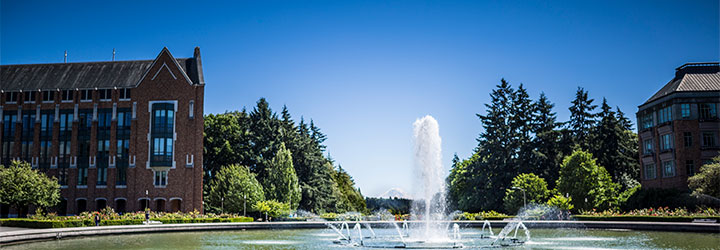 Graphs
Data Structures and Parallelism
Announcements
P3 checkpoint 1 today
Checkpoint 2 on Wednesday

Parallelism exercises are due Monday. 

We’ll announce details of using tokens to redo exercises over the weekend.
ADTs so far
We’ve seen:
Queues and Stacks
Our data points have some order we’re maintaining
Priority Queues
Our data had some priority we needed to keep track of.
Dictionaries
Our data points came as (key, value) pairs.
Graphs
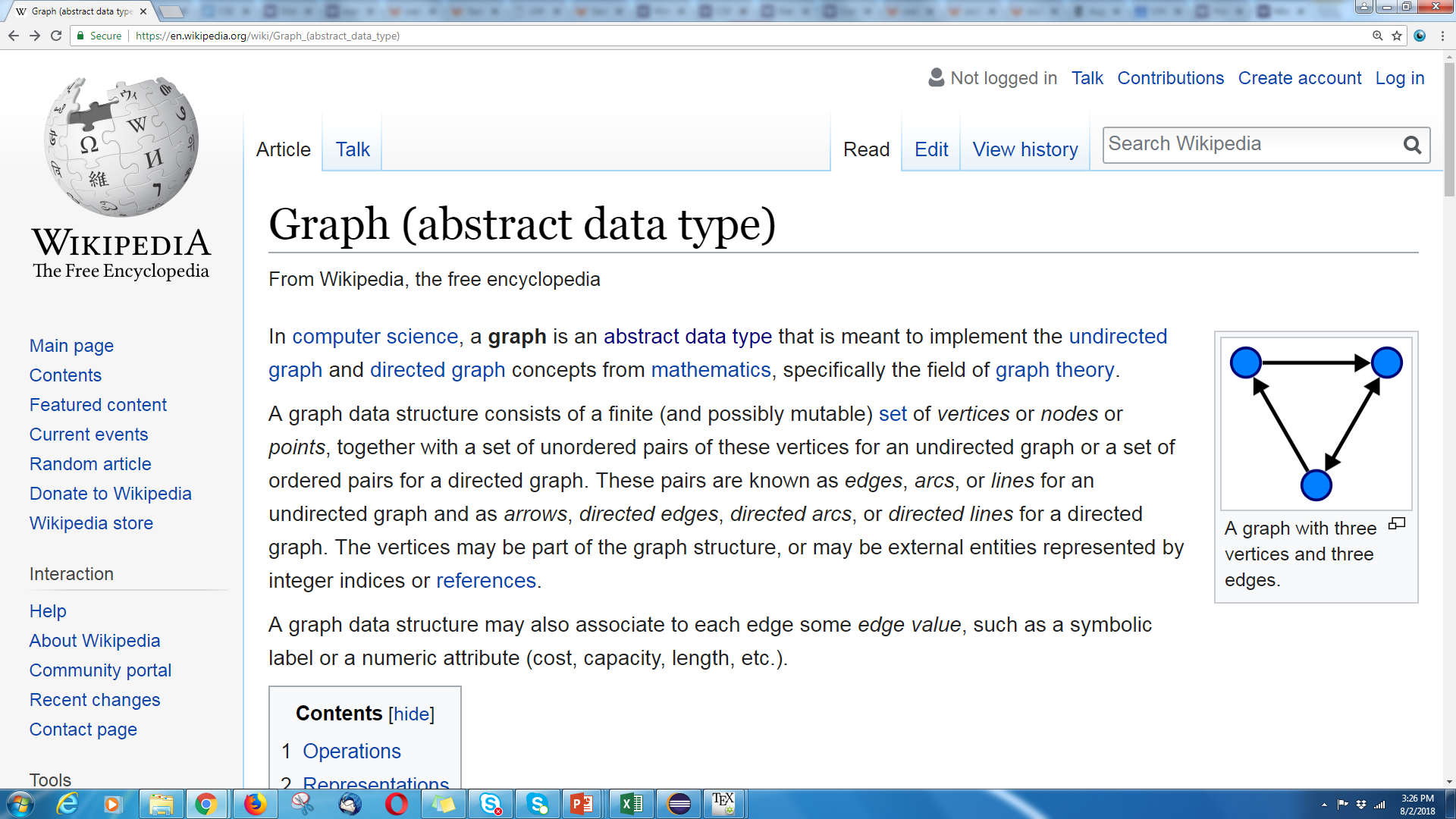 Graphs are too versatile to think of them as only an ADT!
Graphs
Represent data points and the relationships between them.
That’s vague.

Formally: 
A graph is a pair: G = (V,E)
V: set of vertices (aka nodes)
E: set of edges
Each edge is a pair of vertices.
A
B
C
D
Making Graphs
If your problem has data and relationships, you might want to represent it as a graph
How do you choose a representation?

Usually:
Think about what your “fundamental” objects are
Those become your vertices.
Then think about how they’re related
Those become your edges.
Some examples
For each of the following think about what you should choose for vertices and edges.
The internet. 

Facebook friendships

Input data for the “6 degrees of Kevin Bacon” game

Course Prerequisites
Some examples
For each of the following think about what you should choose for vertices and edges.
The internet. 
Vertices: webpages. Edges from a to b if a has a hyperlink to b. 
Facebook friendships
Vertices: people. Edges: if two people are friends
Input data for the “6 Degrees of Kevin Bacon” game
Vertices: actors. Edges: if two people appeared in the same movie
Or: Vertices for actors and movies, edge from actors to movies they appeared in.
Course Prerequisites
Vertices: courses. Edge: from a to b if a is a prereq for b.
More Graphs
We’ve already used graphs to represent things in this course:

A LOT
Solving Recurrences III
Graph.
5
5
5
5
5
5
5
5
5
5
5
5
5
5
5
5
5
5
5
5
5
5
5
5
5
5
5
…
…
…
…
…
…
…
…
…
…
…
…
…
…
…
…
…
…
…
…
…
…
…
…
…
…
…
CSE 373 SU 18 - Robbie Weber
10
BuildHeap: Only One Possibility
But StartBottom() seems to work. 







Does it always work?
Graph.
1
7
3
8
1
7
6
3
7
2
1
4
3
6
1
8
2
7
CSE 332 - SU 18 Robbie Weber
11
Are These AVL Trees?
4
6
Graph.
3
7
3
7
2
9
2
9
4
5
6
10
8
10
8
5
Deletion – merging nodes
Delete 14. Merge up the tree.
Update “signpost” to be smallest key in its right subtree.
Graph.
18
18
a<b<c; a<c<b; b<a<c; 
b<c<a; c<b<a; c<a<b
Graph.
Ask: is 
a < b?
a<b<c; a<c<b; c<a<b
b<a<c; b<c<a; c<b<a
Ask: is
a<c?
Ask: is
b<c?
b<c<a; c<b<a
a<b<c
a<c<b; c<a<b
b<a<c
Ask: is
b<c?
Ask: is
a<c?
a<c<b
c<a<b
b<c<a
c<b<a
Useful Diagram
Graph.
One node per O(1) operation
…
…
…
Question: why are there no cycles in this graph?
Your left child gets your left sum.
Sum: 76
Left sum: 0
Your right child has a left sum of:
Your left sum + its sibling’s sum.
Sum: 36
Left Sum: 0
Sum: 40
Left Sum:0+36=36
Graph.
Sum: 10
Left Sum: 0
Sum: 26
Left Sum: 10
Sum: 30
Left Sum: 36
Sum: 10
Left Sum: 66
S: 16
L: 10
S: 2
L: 66
S: 8
L: 68
S: 6
L: 0
S: 4
L: 6
S: 16
L: 36
S: 14
L: 52
S: 10
L: 26
Try by hand
?
MAX
Graph.
X
Y
MIN
A
D
C
B
MAX
5
7
23
33
2
3
14
15
More Graphs
EVERYTHING was graphs.
The whole time.

They don’t just show up in data structures.
311: NFAs/DFAs and relationsCompilers: Use graphs to figure out valid compilation orders.
Networking: Building a graph
To the point that some CS people call graphs “networks”
Circuits: represented as graphs
Some examples
For each of the following think about what you should choose for vertices and edges.
The internet. 
Vertices: webpages. Edges from a to b if a has a hyperlink to b. 
Facebook friendships
Vertices: people. Edges: if two people are friends
Input data for the “6 Degrees of Kevin Bacon” game
Vertices: actors. Edges: if two people appeared in the same movie
Or: Vertices for actors and movies, edge from actors to movies they appeared in.
Course Prerequisites
Vertices: courses. Edge: from a to b if a is a prereq for b.
Edges have direction
Edges don’t have direction
Edges have direction
Graph Terms
This graph is disconnected.
Graphs can be directed or undirected.
Degree: 1
Following on twitter.
Caitlin
Caitlin
Outdegree: 2
Robbie
Robbie
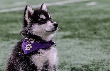 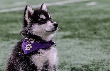 Degree: 0
Alon
Indegree: 2
Friendships on Facebook.
Graph Terms
Walk – A sequence of adjacent vertices. Each connected to next by an edge.


(Directed) Walk–must follow the direction of the edges


Length – The number of edges in a walk
 - (A,B,C,D) has length 3.
A,B,C,D is a walk.
So is A,B,A
A,B,C,D,B is a directed walk.
A,B,A is not.
A
B
C
D
A
B
C
D
[Speaker Notes: Terminology here varies by source. This is what the textbook uses – some people use walk instead of path’ and reserve path for what we called a simple path.]
Graph Terms
Path – A walk that doesn’t repeat a vertex. A,B,C,D is a path. A,B,A is not.


Cycle – path with an extra edge from last vertex back to first.


Be careful looking at other sources.
Some people call our “walks” “paths” and our “paths” “simple paths”
Use the definitions on these slides.
A
B
C
D
A
B
C
D
[Speaker Notes: Terminology here varies by source. This is what the textbook uses – some people use walk instead of path’ and reserve path for what we called a simple path.]
Representing and Using Graphs
Adjacency Matrix
In an adjacency matrix a[u][v] is 1 if there is an edge (u,v), and 0 otherwise.
Time Complexity (|V| = n, |E| = m):
Add Edge: 
Remove Edge: 
Check edge exists from (u,v): 
Get neighbors of u (out): 
Get neighbors of u (in):

Space Complexity:
O(1)
2
5
3
O(1)
0
6
1
4
O(1)
O(n)
O(n)
[Speaker Notes: It is usual to write |V| = n and |E| = m, though sometimes we’ll abuse notation and just use V and E.]
Adjacency List
An array where the u’th element contains a list of neighbors of u.
Directed graphs: put the out neighbors (a[u] has v for all (u,v) in E)
Time Complexity (|V| = n, |E| = m):
Add Edge: 
Remove Edge: 
Check edge exists from (u,v): 
Get neighbors of u (out):
Get neighbors of u (in):

Space Complexity:
1 → 2
0 → 3
0 → 3
1 → 2 → 5
O(1)
5
6
2
3
4
0
1
5
O( min(n, m) )
3 → 4
O( min(n, m) )
O(n)
Suppose we use a linked list for each node.
O(n + m)
O(n + m)
Adjacency List
An array where the u’th element contains a list of neighbors of u.
Directed graphs: put the out neighbors (a[u] has v for all (u,v) in E)
Time Complexity (|V| = n, |E| = m):
Add Edge: 
Remove Edge: 
Check edge exists from (u,v): 
Get neighbors of u (out):
Get neighbors of u (in):

Space Complexity:
1 → 2
0 → 3
0 → 3
1 → 2 → 5
O(1)
5
6
2
3
4
0
1
5
O( 1 )
3 → 4
O( 1 )
O(n)
Switch the linked lists to  hash tables, and do average case analysis.
O(n )
O(n + m)
Breadth First Search
search(graph) 
   toVisit.enqueue(first vertex)
	mark first vertex as visited
   while(toVisit is not empty) 
      current = toVisit.dequeue()
      for (V : current.neighbors())
         if (v is not visited) 
            toVisit.enqueue(v)
			  mark v as visited
      finished.add(current)
H
I
Current node:
Queue:
Finished:
A
E
D
B
G
F
C
G
B
D
E
C
F
G
H
I
I
A
B
D
E
C
F
G
H
J
F
B
C
D
A
E
G
H
I
Breadth First Search
search(graph) 
   toVisit.enqueue(first vertex)
	mark first vertex as visited
   while(toVisit is not empty) 
      current = toVisit.dequeue()
      for (V : current.neighbors())
         if (v is not visited) 
            toVisit.enqueue(v)
			  mark v as visited
      finished.add(current)
J
F
B
C
D
A
E
G
H
I
Depth First Search (DFS)
BFS uses a queue to order which vertex we move to next
Gives us a growing “frontier” movement across graph
Can you move in a different pattern? What if you used a stack instead?
bfs(graph) 
   toVisit.enqueue(first vertex)
	mark first vertex as visited
   while(toVisit is not empty) 
      current = toVisit.dequeue()
      for (V : current.neighbors())
         if (v is not visited) 
            toVisit.enqueue(v)
			  mark v as visited
      finished.add(current)
dfs(graph) 
   toVisit.push(first vertex)
	mark first vertex as visited
   while(toVisit is not empty) 
      current = toVisit.pop()
      for (V : current.neighbors())
         if (V is not visited) 
            toVisit.push(v)
			  mark v as visited
      finished.add(current)
Depth First Search
dfs(graph) 
   toVisit.push(first vertex)
	mark first vertex as visited
   while(toVisit is not empty) 
      current = toVisit.pop()
      for (V : current.neighbors())
         if (V is not visited) 
            toVisit.push(v)
			  mark v as visited
      finished.add(current)
G
A
B
H
F
E
D
C
I
Current node:
Stack:
Finished:
D
C
B
E
I
H
G
F
A
B
E
H
G
F
I
C
D
J
F
B
C
D
A
E
G
H
I
DFS
[Speaker Notes: Point out the importance of returning visited and re-assigning it after each call]